La Entera Santificación como plataforma para Misión y Evangelismo (Hechos 1:8)
Retiro de Superintendentes Nazarenos
Bispo Ildo mello
Poder para 
la misión del Reino
"pero recibiréis poder cuando haya venido sobre vosotros el Espíritu Santo, y me seréis testigos en Jerusalén, en Judea, en Samaria, y hasta lo último de la tierra” (Hechos 1.8).
Hechos 1.6-8
La cuestión del Reino de Dios 
Poder del Espíritu Santo
Misión
Testificar y esparcir la santidad bíblica
El Espíritu Santo 
y la Misión del Reino
Espíritu Santo – don escatológico (Hechos 2.16-21; Joel 2.28-32)
Pregunta escatológica (Hechos 1.6) 
Respuesta de Cristo: Don del Espíritu equipando para la misión (Hechos 1.8)
“¿Por qué están mirando al cielo?” (Hechos 1.11)
Escatologia, 
el Espíritu Santo y la Misión
El periodo que va desde la ascención de Jesús hasta su regreso, debe ser considerado como una misión del pueblo de Dios, que no puede parar sino hasta antes del fin.
“… es necesario que primero el evangelio sea predicado en todas las naciones”. (Marcos 13.10).
Buen testimonio cuestión vital para la misión
" Porque como está escrito, el nombre de Dios es blasfemado entre los gentiles por causa de vosotros." (Rm 2.24).
"Así alumbre vuestra luz delante de los hombres, para que vean vuestras buenas obras, y glorifiquen a vuestro Padre que está en los cielos." (Mt 5.16).
" para que seáis irreprensibles y sencillos, hijos de Dios sin mancha en medio de una generación maligna y perversa, en medio de la cual resplandecéis como luminares en el mundo” (Filipenses 2.15).
Sin el poder del Espíritu no podemos ser testigos
“… porque sin mí, nada podéis hacer” (Juan 15.5)

"Él os dio vida a vosotros, cuando estaban muertos en vuestros delitos y pecados” (Ef 2.1)
"por cuanto todos pecaron, y están destituidos de la gloria de Dios"
Rm 3.23.
Ruptura de la relación del ser humano con Dios
Mi nieta, jugando encima de la silla, le dijo a su papá, quien le pedía que se bajara:
“No quiero ser obediente, pues quiero ser feliz”
“y están destituidos de la gloria de Dios"
"Y no podía Moisés entrar en el tabernáculo de reunión, porque la nube estaba sobre él, y la gloria de Jehová lo llenaba todo. (Ex 40.34–35.)
"Y los sacerdotes no pudieron permanecer para ministrar por causa de la nube; porque la gloria de Jehová había llenado la casa de Jehová." (1Rs 8.11)
Restauración de la presencia de Dios
Dios se paseaba con el hombre en el Edén (Gn 3.8)
El pecado causó la separación e hizo al hombre esconderse (Gn 3.10)
Dios busca al hombre y cubre su verguenza (Gn 3.21)
"Andaré entre ustedes y seré su Dios…” (Lv 26:12)
Restauración de la Presencia de Dios
“Designó a 12 para estar con Él” (Mc 3.14)
“No sabeis que sois templo de Dios” (1 Co 3.16)
”Ahora el tabernáculo de Dios está con los hombres, con quienes Él morará… Dios mismo  estará con ellos…” (Ap 21.3)
La Santidad es Relacional
La santidad es una consecuencia de nuestra relación con Dios, que es santo. 
La santidad no es algo que poseemos, sino una relación en la cual nosotros entramos.
"Todo lo que tocare el altar, será santo" (Ex 29:37.)
La relación tiene que ser mantenida.
Renovación de la Imago-Dei
“Renovados a la imagen del creador” (Co 3.10) 
Modo preferido de caracterizar la santificación para englobar las dimensiones individual y social “Predestinados para ser conforme a la imagen de su Hijo” (Rm 8.29 e Ef 1.4)
“de acuerdo a su imagen estamos siendo transformados de gloria en gloria” (2Co 3.18)
“un nuevo hombre, creado para ser semejante a Dios” (Ef  4.24)
¡Fuisteis Sanados!
"quien llevó él mismo nuestros pecados en su cuerpo sobre el madero, para que nosotros, estando muertos a los pecados, vivamos a la justicia; y por cuya herida fuisteis sanados.” (1Pe 2.24–25).
¿Fuimos sanados 
o 
Todavía somos esclavos del pecado?
Pesimismo de Lutero, Calvino y otros
El pecado como algo inevitable, un mal inexorable.
"¡Tropieza aquí, y cae allá!"
Auto-Indulgencia, complacencia.
La premisa es no irse a los dos extremos.
Calvinistas y Wesleyanos
Calvinistas dan un super énfasis al pecado original, los efectos de la caida quedan.
Wesley reconece los efectos de la caida, más tienen mayor confianza en el poder de la gracia.
Romanos 7.7-25 no es um retrato del regenerado
Comparar

Rm 7.7-25
com
Rm 6; 7.5-6; 8.1-17
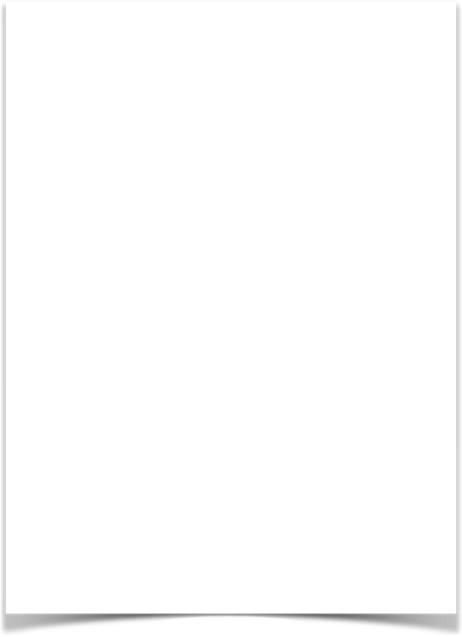 Rm 6.18-22

“y, una vez libertados del pecado, fuistes hechos siervos de la justicia… para la santificación. Porque, quando erais esclavos del pecado… qué frutos tenías? Solamente las cosas de las que ahora de avergonzais; Más ahora, que han sido hechos libres del pecado, y transformados en siervos de Dios, tenéis vuestro fruto para la santificación y, como fin, la vida eterna”
Rm 7.7-25

“soy carnal, vendido a la esclavitud del pecado… no hago lo que quiero, sino lo que no quiero… el pecado que mora en mí. Porque yo sé que en mí esto es, en mi carne, no habita ningún bien… me hace prisionero de la ley del pecado…
Rm 7.7-25

“soy carnal, vendido a la esclavitud del pecado… no hago lo que quiero, sino lo que no quiero… el pecado que mora en mí. Porque yo sé que en mí esto es, en mi carne, no habita ningún bien… me hace prisionero de la ley del pecado…
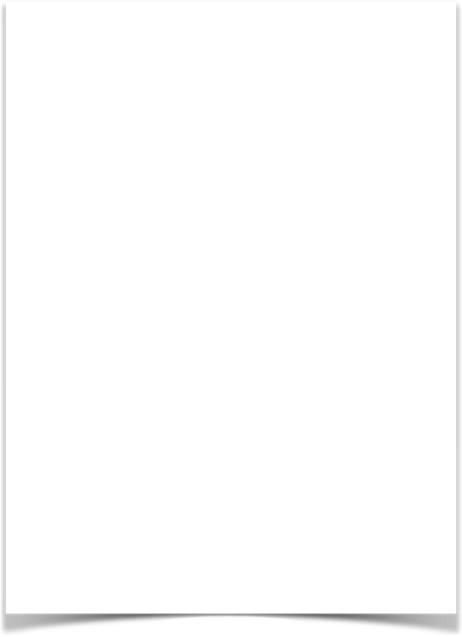 Rm 8.1-2, 9 y 11

“Ahora, pues, ninguna condenación hay para los que están en Cristo Jesús. Porque la ley del Espíritu de vida en Cristo Jesús me ha librado de la ley del pecado y de la muerte. Mas vosotros no vivís según la carne, sino según el Espíritu…por su Espíritu que mora en vosotros.”
Pablo no hablaría así
Pero esta no era la experiencia personal de Pablo, aun antes de convertirse al cristianismo, aún en el judaísmo.
Filipenses 3.4-6: “Si alguno piensa que tiene de qué confiar en la carne, yo más: circuncidado al octavo día, del linaje de Israel, de la tribu de Benjamín, hebreo de hebreos; en cuanto a la ley, fariseo; en cuanto a celo, perseguidor de la iglesia; en cuanto a la justicia que es en la ley, irreprensible
”.
Romanos 7:5-6
Porque mientras estábamos en la carne, las pasiones pecaminosas que eran por la ley obraban en nuestros miembros llevando fruto para muerte. Pero ahora estamos libres de la ley, por haber muerto para aquella en que estábamos sujetos, de modo que sirvamos bajo el régimen nuevo del Espíritu y no bajo el régimen viejo de la letra.
La Batalla Continua
"Por eso digo: Andad por el Espíritu, y no satisfagais los deseos de la carne. Porque el deseo de la carne es contra el Espíritu, y el del Espíritu es contra la carne; y éstos se oponen entre sí, para que no hagáis lo que quisiereis.” (Gl 5.16-17 NVI).
El conflicto permanece, por eso la exhortación se hace necesaria: “vivan por el Espíritu”.
Romanos 8:37
“… somos más que vencedores…”
Una meta alcanzable en esta vida
"En esto se ha perfeccionado el amor en nosotros, para que tengamos confianza en el día del juicio; pues como él es, así somos nosotros en este mundo.” (1 Juan 4:17 NVI).
Nos levantó poderoso Salvador... Salvación de nuestros enemigos, y de la mano de todos los que nos aborrecieron; Para hacer misericordia con nuestros padres, Y acordarse de su santo pacto.” (Lc 1.69-75 NVI)
Una meta alcanzable en esta vida
"Porque la gracia de Dios se ha manifestado para salvación a todos los hombres, enseñándonos que, renunciando a la impiedad y a los deseos mundanos, vivamos en este siglo sobria, justa y piadosamente… quien se dio a sí mismo por nosotros para redimirnos de toda iniquidad y purificar para sí un pueblo propio, celoso de buenas obras (Tito 2:11-14 NVI).
"Y el mismo Dios de paz os santifique por completo; y todo vuestro ser, espíritu, alma y cuerpo, sea guardado irreprensible para la venida de nuestro Señor Jesucristo." (1 Ts 5:23 NVI)
Tropezamos, pero podemos no tropezar
“todos nosotros ofendemos muchas veces”(Santiago 3.2). "Mas tenga la paciencia su obra completa, para que seáis perfectos y cabales, sin que os falte cosa alguna." (Santiago 1:4). "... Por lo cual, hermanos, tanto más procurad hacer firme vuestra vocación y elección; porque haciendo estas cosas, no caeréis jamás” (2 Pe 1:10 NVI).
“Si decimos que no hemos pecado, mentimos y nos engañamos a nosotros mismos” (1 Juan 1.8). "Sabemos que todo aqu´l que es nacido de Dios no vive en pecado"  (1 Juan 5:18).
La gran contribución de Wesley
Su énfasis en la importancia de la obra de Cristo en nosotros así como en lo que Él hizo por nosotros.
¡Recibiréis poder!
Para Wesley, el mandamiento de Amar a Dios sobre todas las cosas y al prójimo como a sí mismo, es una meta alcanzable en vida por el poder del Espíritu.
“¡Lo que es imposible para el hombre es posible para Dios!"
Podemos batallar con esperanza contra el pecado.
Promesas de Dios en el AT cumpliéndose en el NT
"Y circuncidará Jehová tu Dios tu corazón, y el corazón de tu descendencia, para que ames a Jehová tu Dios con todo tu corazón y con toda tu alma, a fin de que vivas” (Dt 30:6 NVI)
"Y pondré dentro de vosotros mi Espíritu, y haré que andéis en mis estatutos, y guardéis mis preceptos, y los pongáis por obra… Y os guardaré de todas vuestras inmundicias” (Ez 36.27 e 29 NVI)
Entera Santificación
"Absteneos de toda especie de mal. Y el mismo Dios de paz os santifique por completo; y todo vuestro ser, espíritu, alma y cuerpo sea guardado irreprensible para la venida de nuestro Señor Jesucristo. Fiel es el que os llama, el cual también lo hará.” (1 Ts 5.22-24).
Obra de Dios: ”Dios de paz os santifique… Aquel que os llama es fiel, y él lo hará"
Responsabilidad humana: ”Abstenerse"
El estímulo da una Grande Nuve de testigos
Salón de la fama de los héroes de la fe (Heb 11)
"Por tanto teniendo alrededor nuestro tan grande nuve de testigos, despojémonos de todo peso y del pecado que nos asedia, y corramos con paciencia la carrera que tenemos por delante” (Heb 12.1
Ilustración: Cuando aprendí a andar en bicicleta
Fuimos capacitados para la Misión
Recibimos
derramó su amor en nuestros corazones (Rm 5.5)
Participamos
participantes de la natureza divina (2 Pe 1.4)
Reflejamos
Brillan como luminares en el mundo (Fp 2.15)
Propagar la Santidad Bíblica
“No crear una nueva secta, más reformar la nación, especialmente la iglesia, y esparcir la santidad bíblica por toda la tierra”. (Juan Wesley).
El poder del alcance de la gracia
Wesley veía la gracia de Dios actuando de manera tan plena y abundante que nadie debería establecer límites para la acción del poder de Dios, a través de la Iglesia en la era presente.
Él veía a la iglesia como un poderoso instrumento de transformación y redención personal y social
(Howard Snyder)
Wesley y la misión del Reino de Dios
“Foi então que os fundamentos do inferno se abalaram e o Reino de Deus foi-se alargando progressivamente. Por toda parte havia pecadores ‘voltando-se das trevas para a luz e do poder de Satanás para Deus’... Assim se espalhou o Cristianismo sobre a face da terra. Ele havia ‘edificado sua igreja sobre a rocha e as portas do inferno não prevalecerão contra ela’(Mat. XVI:18). Veremos, porventura, maiores coisas do que estas? Sim, maiores do que as que tem havido desde o começo do mundo. Pode Satanás fazer naufragar a verdade de Deus ou invalidar suas promessas? Se não, tempo virá em que o Cristianismo prevalecerá sobre todas as coisas e cobrirá a terra... O mundo cristianizado… Tendo, pois, considerado, ainda que brevemente, o cristianismo em seu começo, em seu crescimento e cobrindo, afinal, a terra.” 
(Wesley, John . Sermões de Wesley – 1985. Volume 1, p. 90-91 e 93).
“La expansión general del evangelismo”
“Ele está já a renovar a face da terra. E temos forte razão para esperar que a obra que ele iniciou, ele a concluirá no dia do Seu Senhor Jesus; que ele jamais interromperá esta bendita obra do seu Espírito até que haja cumprido as suas promessas; até colocar ponto final ao pecado e à miséria, à enfermidade e à morte; e restabelecido santidade e felicidade universais, e levado todos os habitantes da terra a cantar juntos, ‘Aleluia! O Senhor Deus Omnipotente reina!’”
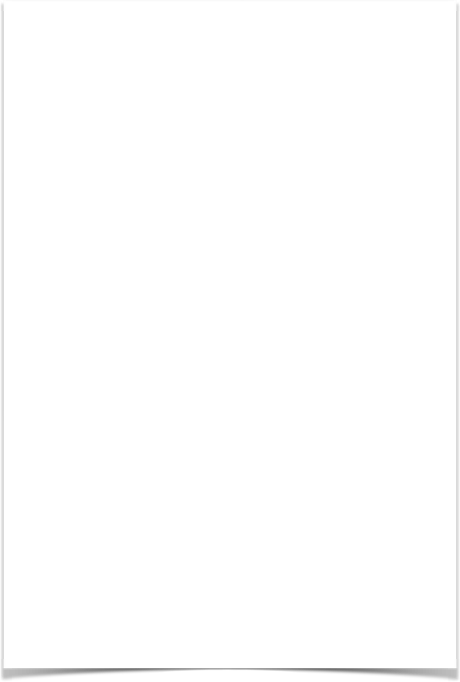 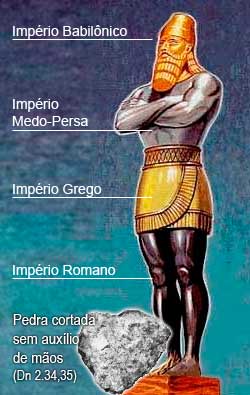 El sueño de Nabucodunosor
4 imperios 

¡Una piedra cortada sin el auxilio de manos humanas despedaza el imperio romano y crece paulatinamente trayendo el Reino de Dios!
La Roca
La Roca que vino a la tierra, hace 2 mil años, hizo que el imperio Romano se desmoronara exactamente como las palabras de Daniel lo revelaron.
La enseñanza de Daniel
La interpretación que Daniel hizo del sueño del rey, reveló que la Roca llegaría a la tierra en la época del cuarto reino, que es el imperio romano. 
La Roca creció y se volvió el Reino de Dios, destruyendo el imperio romano.
Jesús ya fue entronizado
Jesús fue entronizado cuando subió al cielo y se sentó a la diestra de Dios. 
Desde aquel día el Reino ha crecido en la tierra.
Y finalmente Él llenará toda la tierra, como la montaña en el sueño de Nabucodonosor.
El Reino ya llegó
"En cambio, si expulso a los demonios por medio del Espíritu de Dios, eso significa que el reino de Dios ha llegado a ustedes.” (Mt 12:28).
"¡Todo poder me fue dado en el cielo y en la tierra!" (Mt 28:18).
"Porque es necesario que Cristo reine hasta poner a todos sus enemigos debajo de sus pies. El último enemigo que será destruido es la muerte. " (1 Co 15:25-26).
Reinamos con Cristo
"nos resucitó, y nos hizo sentar en los lugares celestiales en Cristo Jesús" (Ef 2:6)
"Recibiréis poder" (Hechos 1:8)
"les he dado autoridad para pisotear serpientes y escorpiones y vencer todo el poder del enemigo" (Lc 10:19)
Las puertas del infierno no prevalecerán (Mt 16:18)
"te daré las llaves del reino de los cielos" (Mt 16:19)
Parábolas del Reino
Trigo y cizaña- Tanto el bien como el mal tendrá permiso para crecer juntos hasta que un día Jesús regrese y separe el uno del otro (Mateo 13:24- 43). 
Jesús comparó el Reino con una semilla de mostaza que creció hasta llegar a ser un árbol mayor de un jardín.
Hoy
El cristianismo tuvo un inicio en una pequeña región del medio oriente con un líder y doce seguidores. 
Hoy, es la mayor religión sobre la faz de la tierra.
Más de 2 billones de personas afirman ser cristianos en la actualidad.
Propagación del Evangelio
Más de 200 mil conversiones por día
En China hay más de 20 mil conversiones a Cristo por día
En América del Sur, son 35 mil por día
1 millón de personas por semana se convierten al cristianismo
En el 2020, de cada 3 personas, 1 será cristiana (Center for the Study of Global Christianity de South Hamilton, dirigido por Todd M. Johnson)
Una pequeña semilla que entró en la tierra en aquella pequeña nación de Israel creció para cubrir la tierra
Expansión del Reino
“Su propia naturaleza es dar sabor a todo lo que les rodea.
“Vuestra propria naturaleza es dar sabor a todo lo que les rodea. Es de la naturaleza del divino sabor, que existe en vosotros, expandirse por todos los lados, alcanzando a todos aquellos que están en medio de vosotros. Esta es la gran razón por lo cual la Providencia de Dios se ha mezclado con otros hombres, de manera que la gracia, sea cual sea, que hayas recibido de parte de Dios, puedan ser comunicadas por medio de vosotros a los demás hombres.” 
(Wesley, João. Sermões de Wesley. Volume 1. São Bernardo do Campo, SP: Imprensa Metodista. 3a. Edição. 1985. Sermão XXIV – Sobre o Sermão do Monte – Discurso IV. P. 505.)
Dimensión social de la Santificación
Nuestra santificación es misionera, pues está dirigida hacia la santificación del mundo (Mt 5.14; Co 1.20).
Las personas necesitan ver algo de la gloria de Dios cuando miran hacia nosotros.
Avivamiento Wesleyano
Santificado, lleno del Espíritu y entusiasmado por la certeza de la salvación, Juan Wesley fue para donde el pueblo estaba. Estableció las clases para discipulado, mayordomía y liderazgo. 
El liderazgo vino de la gente común. La predicación no era formal de un púlpito. 
Carlos Wesley fue el mayor compositor de himnos de la historia cristiana. Wesley combatió la esclavitud.
Crecimento
La Informalidad y el dinamismo del movimiento wesleyano hizo que una nueva iglesia Metodista creciese en los Estados Unidos de 15,000 en 1780 a 1,360,000 en 1850.
Siendo así, en1850, la iglesia Metodista se convertía en la mayor demonicación en el suelo americano, seguido de lejos por los bautistas con 800,000, presbiterianos 460,000 y anglicanos con 200,000.
La estrategia de Wesley
Despertar el sentimiento de la necesidad de conocer a Dios. “Huir de la ira venidera”. 
Necesidad de una sociedad bíblica. 
Predicaba en todo lugar, a toda hora, de 3 a 4 veces por día, a los mineros y pobres, a todas las personas. 
En donde había gente, él enviaba de sus predicadores.
Algo muy común en la época, las predicaciones se daban sólo dentro de las iglesias. Quien mostraba interés en ser despertado, era invitado a ser parte de una clase de 12 personas con estudios que enfatizaban la formación del carácter cristiano. Wesley creó una nueva fórmula de iglesia.
Las clases tenían las siguientes funciones
Evangelizar y discipular
Enseña la mayordomía cristiana (cada quien aprendía a contribuir semanalmente con alegría, gratitud y responsabilidad).
Proceso de creación de nuevos líderes. 
Cada líder de clase tenía un asistente. 
Los que eran entrenados se volvían predicadores laicos, siendo bien exitosos conquistaban el reconocimiento y el derecho de ser ordenados pastores. 
Susana, madre de Juan Wesley, le dijo, señalando hacia un laico: “¡aquél laico puede pregar tan bien como tú! ¡Déjalo predicar!” 
Podían, a partir de las clases, volverse parte de una sociedad.
Proceso
Despertar, clases y sociedades. 
La importancia del grupo, que transmite fe y no sólo conocimiento.
Aprendemos mucho más a través de la convivencia que a través de la lectura.
3 meses como miembro de una clase para poder ser miembro de una sociedad, más aún así, ellos continuaban asistiendo a las clases. 
Los líderes de una clase, también participaban de otra clase con cristianos más maduros que ellos y así adelante.
¡Qué tal si Wesley estuviese vivo el día de hoy!
Quizá alguien sugiera que hagamos un clon de Wesley
El secreto de la vida de Wesley no estaba en sus genes. 
Wesley falló en su primera misión en América.
No entanto, después de una experiencia espiritual que trajo calor y santificó su corazón, hubo un avivamiento que alcanzó a los Estados Unidos e hizo que la iglesia metodista, llegase a ser la mayor denominación en tierra americana.
El Dios que se movió notablemente en el pasado, todavía está en su trono
"Señor, he sabido de tu fama; tus obras, Señor me dejan pasmado; Realízalas de nuevo en nuestros días, dalas a conocer en nuestro tiempo..." (Habacuc 3.2). 
Oh, Señor, ¡reaviva tu obra en nuestros días! ¡Hazlo de nuevo, Señor!"